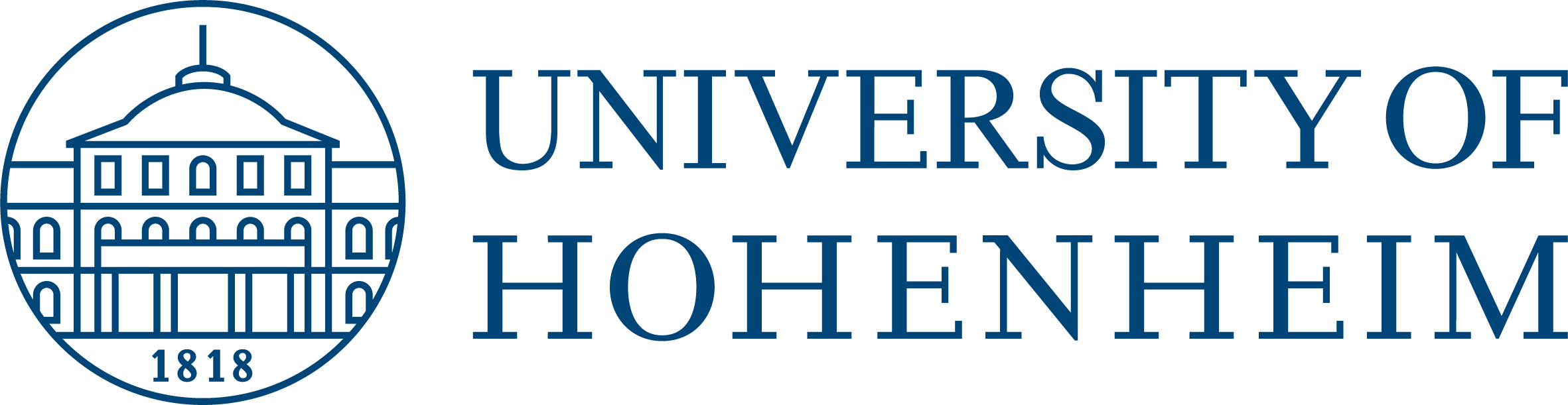 Agriculture in Baden-Württemberg:
A brief overview
Symposium at CSU-WATER, Fresno, California
26th of September 2024

Christian Sponagel, Dr. 
Research associate

Institute of Farm Management, University of Hohenheim, Germany
Agriculture in Germany in the EUs context
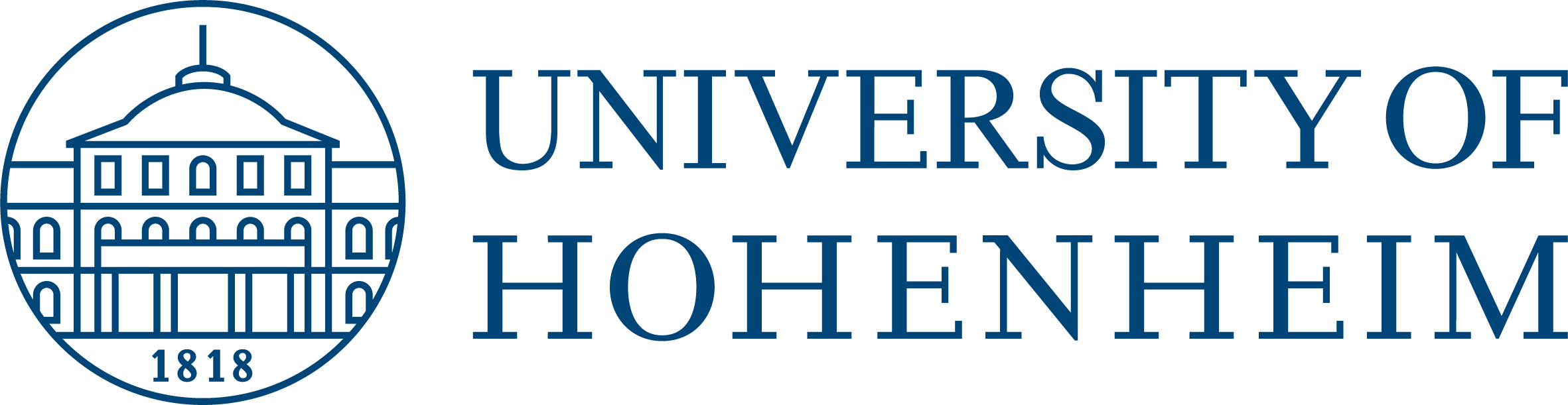 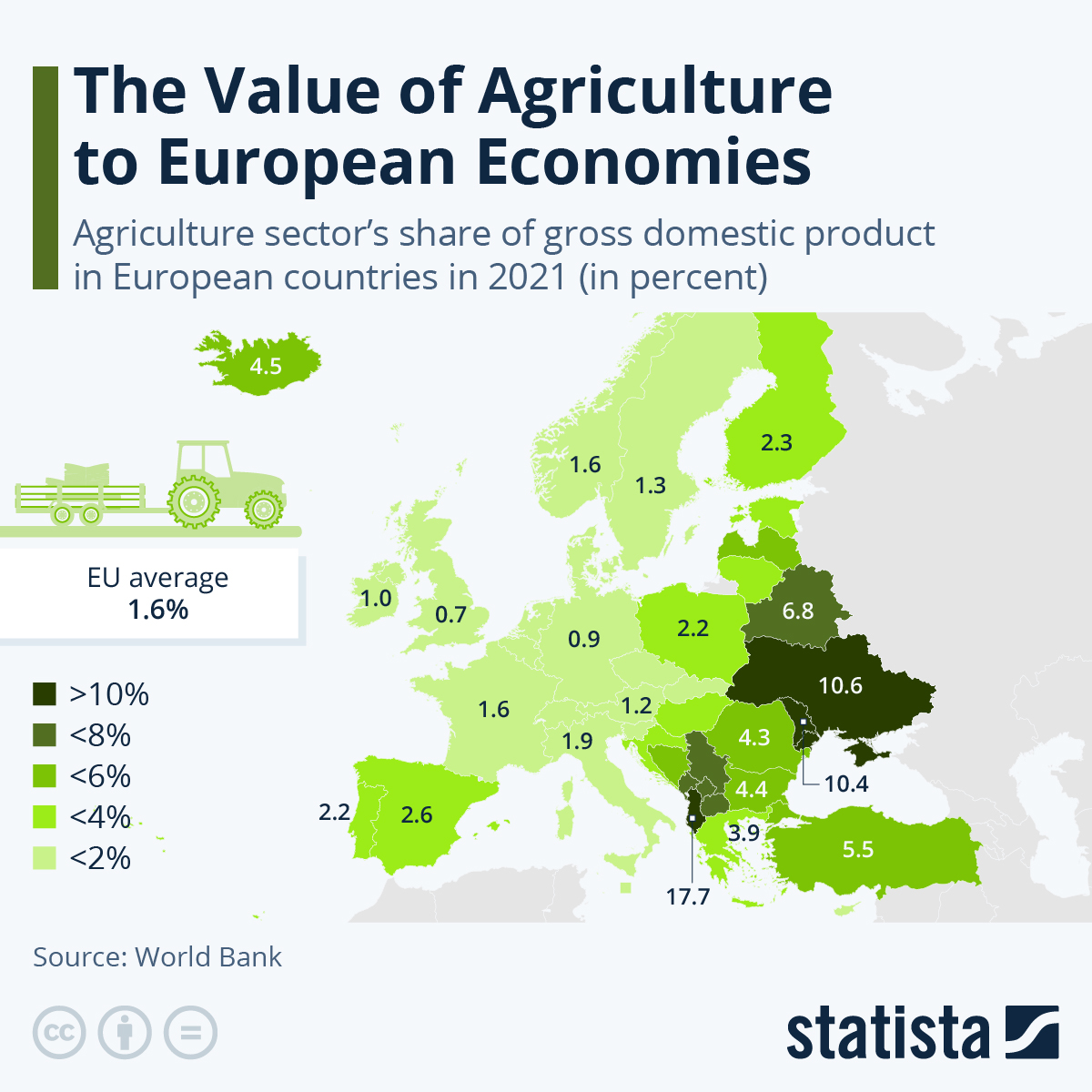 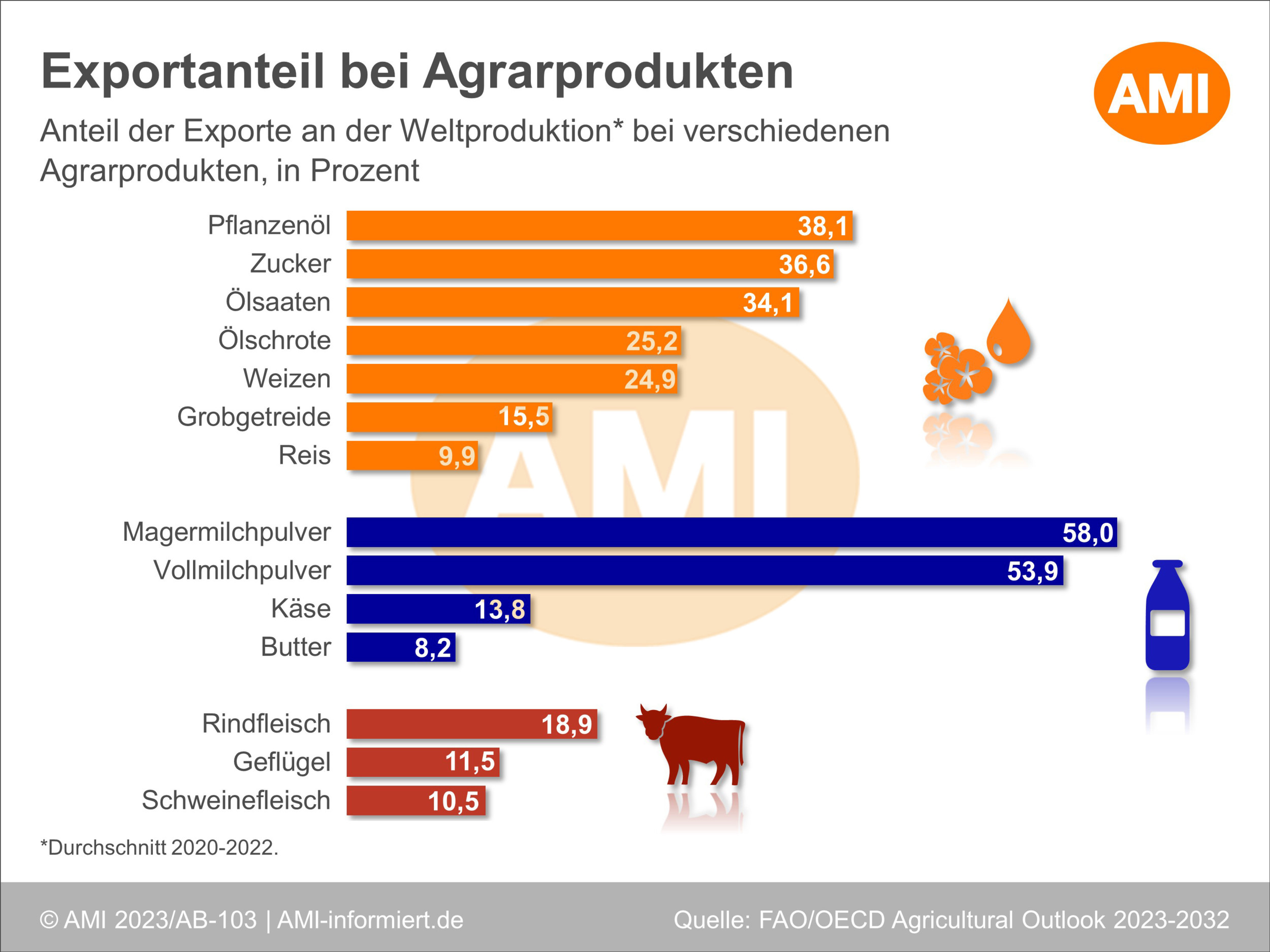 Armstrong, M. (July 26, 2023). The Value of Agriculture to European Economies [Digital image]. Retrieved September 20, 2024, from https://www.statista.com/chart/30483/agriculture-sector-as-share-of-gdp-in-european-countries/
https://www.situationsbericht.de/7/72-agraraußenhandel
[Speaker Notes: 11.4 mio. inhabitants]
Agricultural land use in Baden-Württemberg
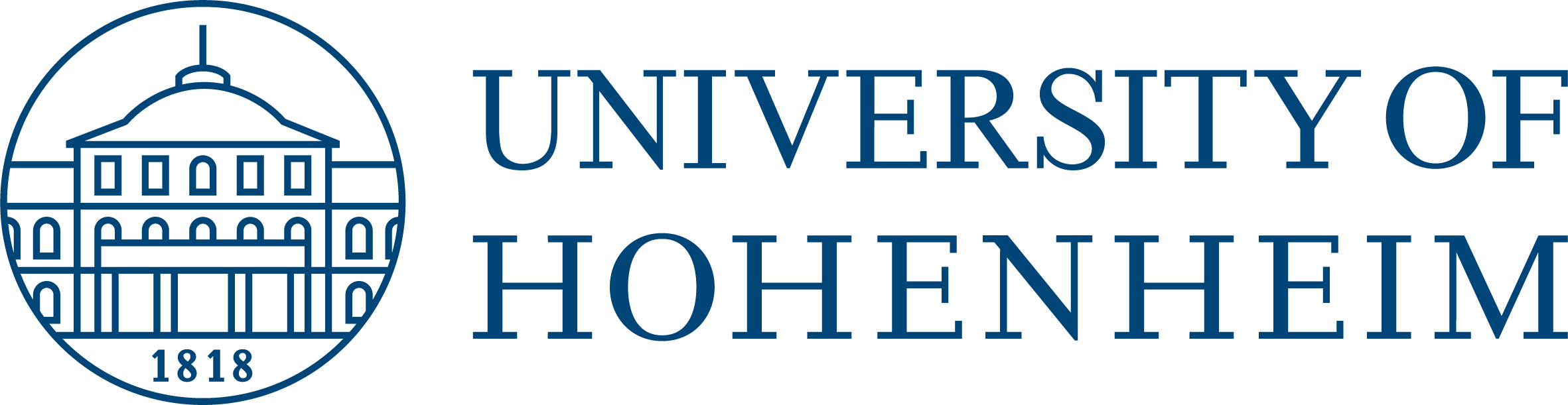 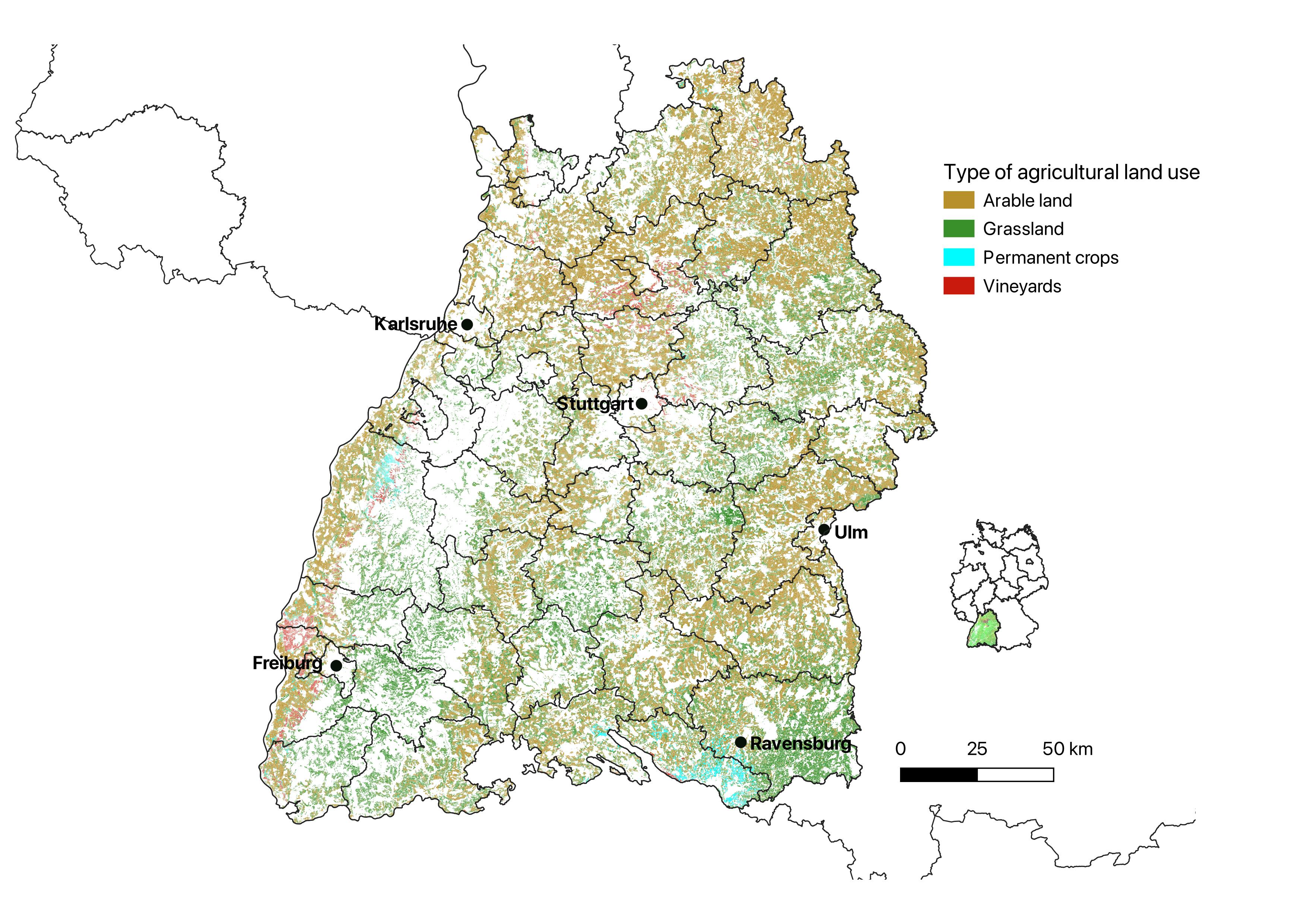 ca. 1.4 mio. ha of utilized agricultural area
ca. 0.8 mio. ha of arable land, i.e. 57% (in Germany it is about 70%)
ca. 0.5 mio. ha of grassland, i.e. 39%
ca. 0.05 mio. ha permanent crops, i.e. 4%
ca. 14% of utilized agricultural area under organic management
ca. 10% of arable land under organic management
Own representation after the data of the Integrated Administration and Control System 2021
Statistisches Landesamt Baden-Württemberg (2024); 
Statistische Ämter des Bundes und der Länder (2024)
[Speaker Notes: 11.4 mio. inhabitants]
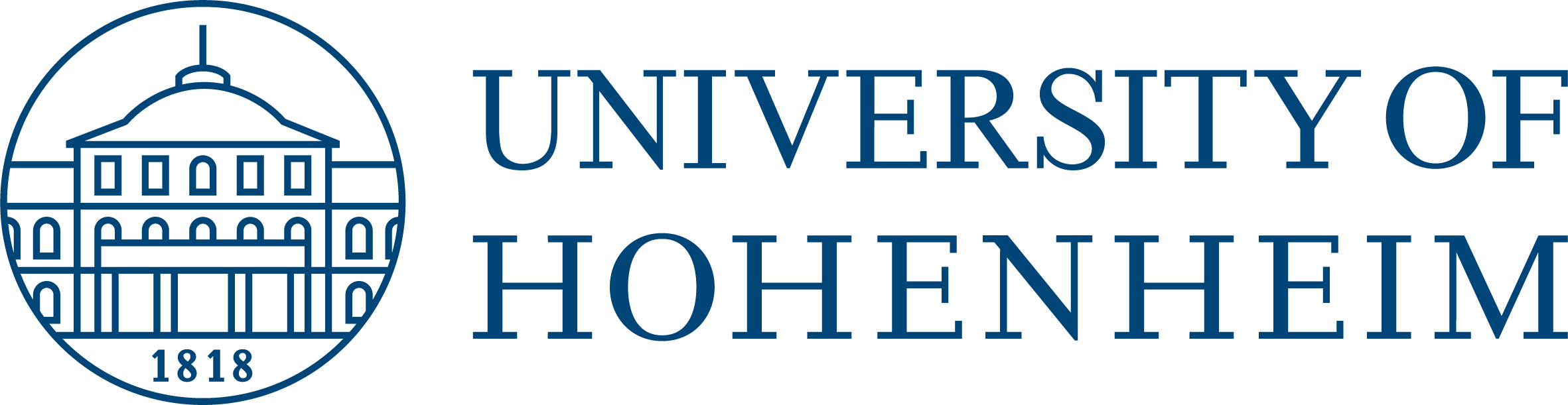 Agricultural land use in Baden-Württemberg
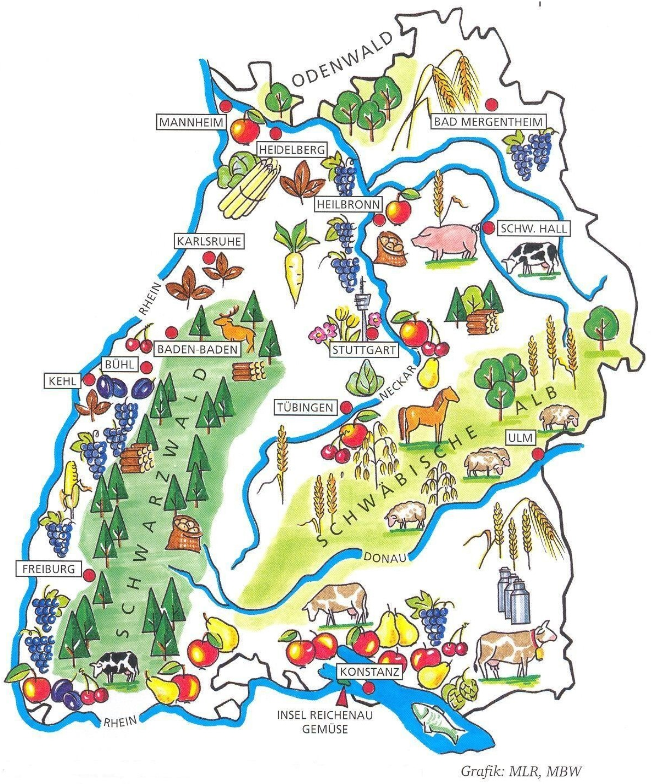 ca. 1.4 mio. ha of utilized agricultural area
ca. 0.8 mio. ha of arable land, i.e. 57% (in Germany it is about 70%)
ca. 0.5 mio. ha of grassland, i.e. 39%
ca. 0.05 mio. ha permanent crops, i.e. 4%
ca. 14% of utilized agricultural area under organic management
ca. 10% of arable land under organic management
Statistisches Landesamt Baden-Württemberg (2024); 
Statistische Ämter des Bundes und der Länder (2024)
https://lr.landwirtschaft-bw.de/,Lde/3650826_3651462_5405915_5378885_5378888 (09/20/24)
[Speaker Notes: 11.4 mio. inhabitants]
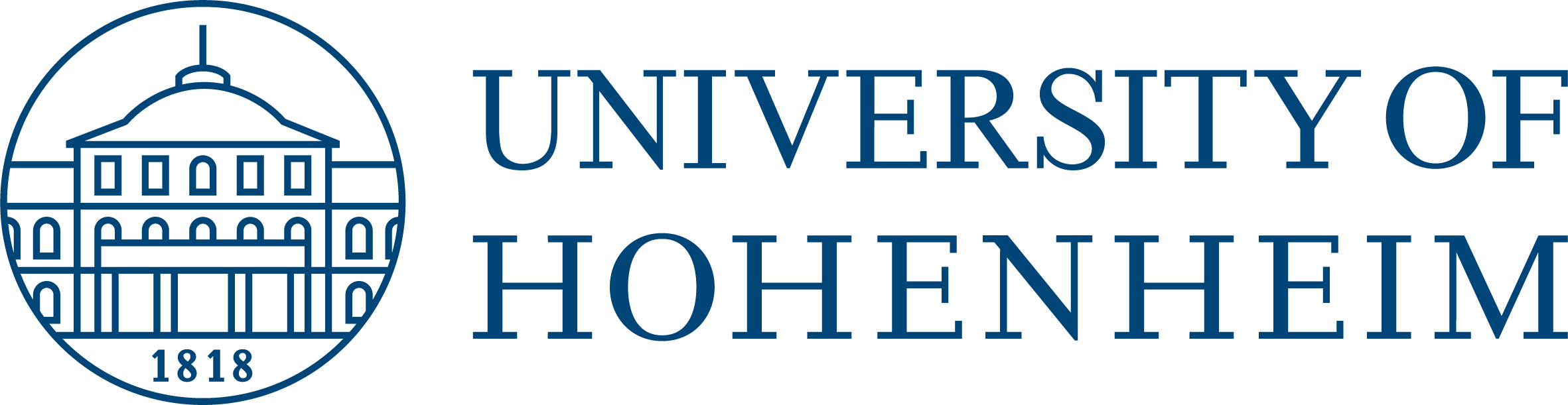 Agricultural land use and crop yields
*Own representation after the data of the Integrated Administration and Control System 2021
**Statistisches Landesamt Baden-Württemberg (2024)
[Speaker Notes: 11.4 mio. inhabitants]
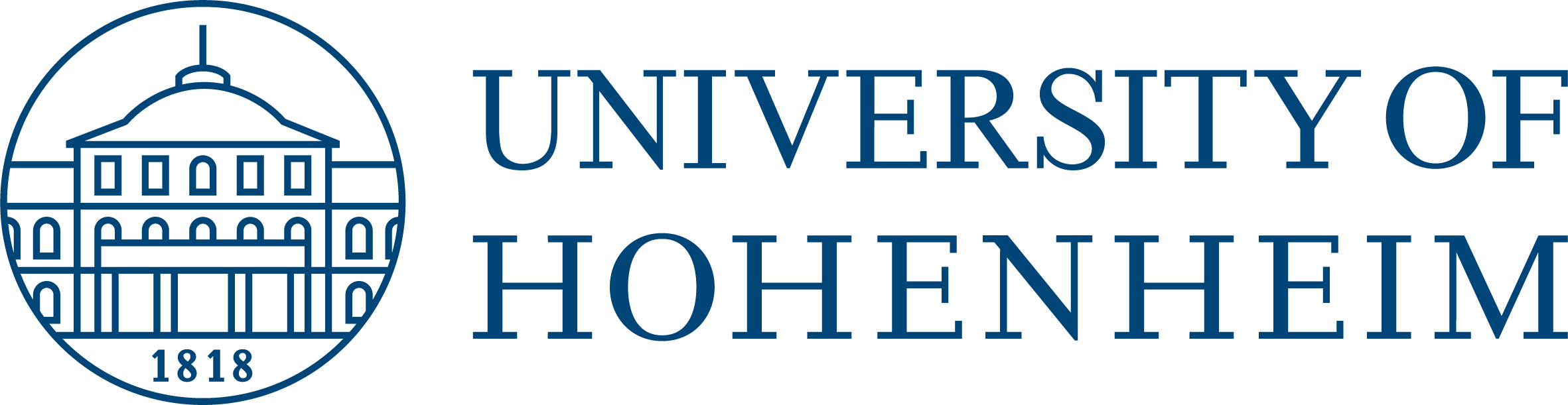 Average farm size in Baden-Württemberg
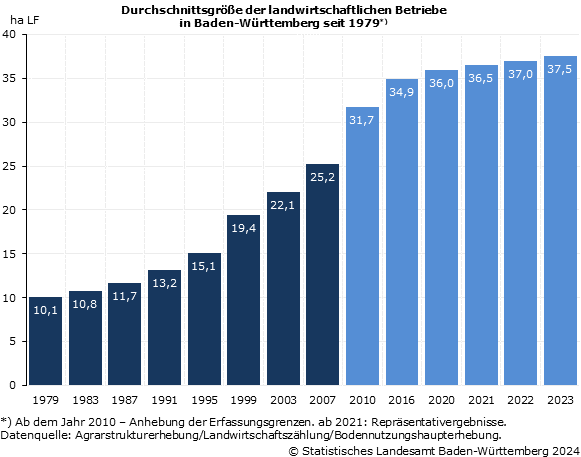 ca. 263,000 farms in Germany
About 39,000 farms in Baden-Württemberg (ca. 15%)
Farm size in BW is below national average of about 63 ha (Brandenburg in eastern Germany ca. 240 ha)
Statistisches Landesamt Baden-Württemberg (2024); 
Statistische Ämter des Bundes und der Länder (2024)
Public water supply in Germany
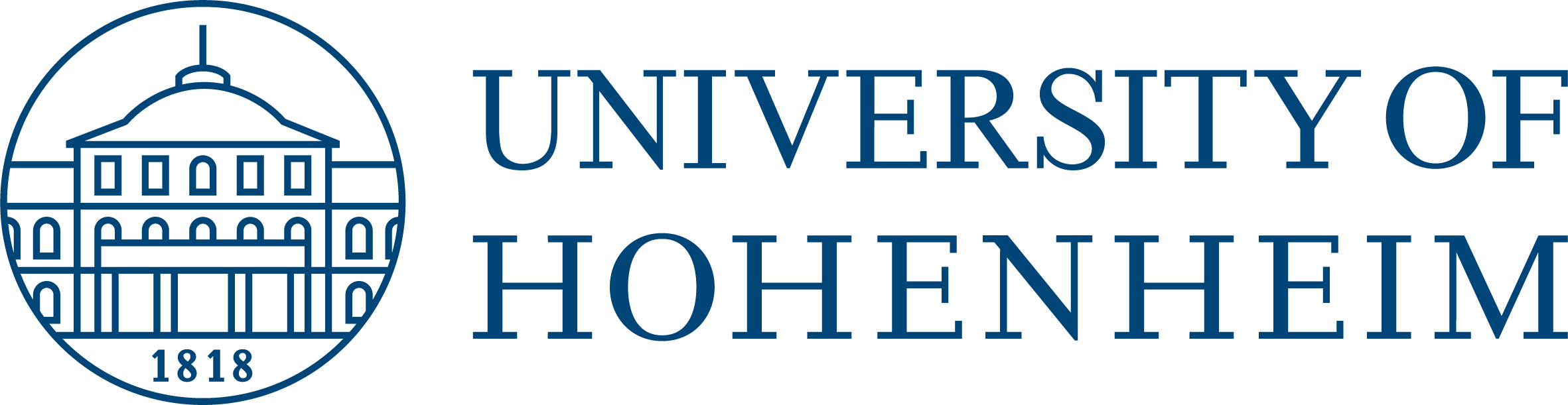 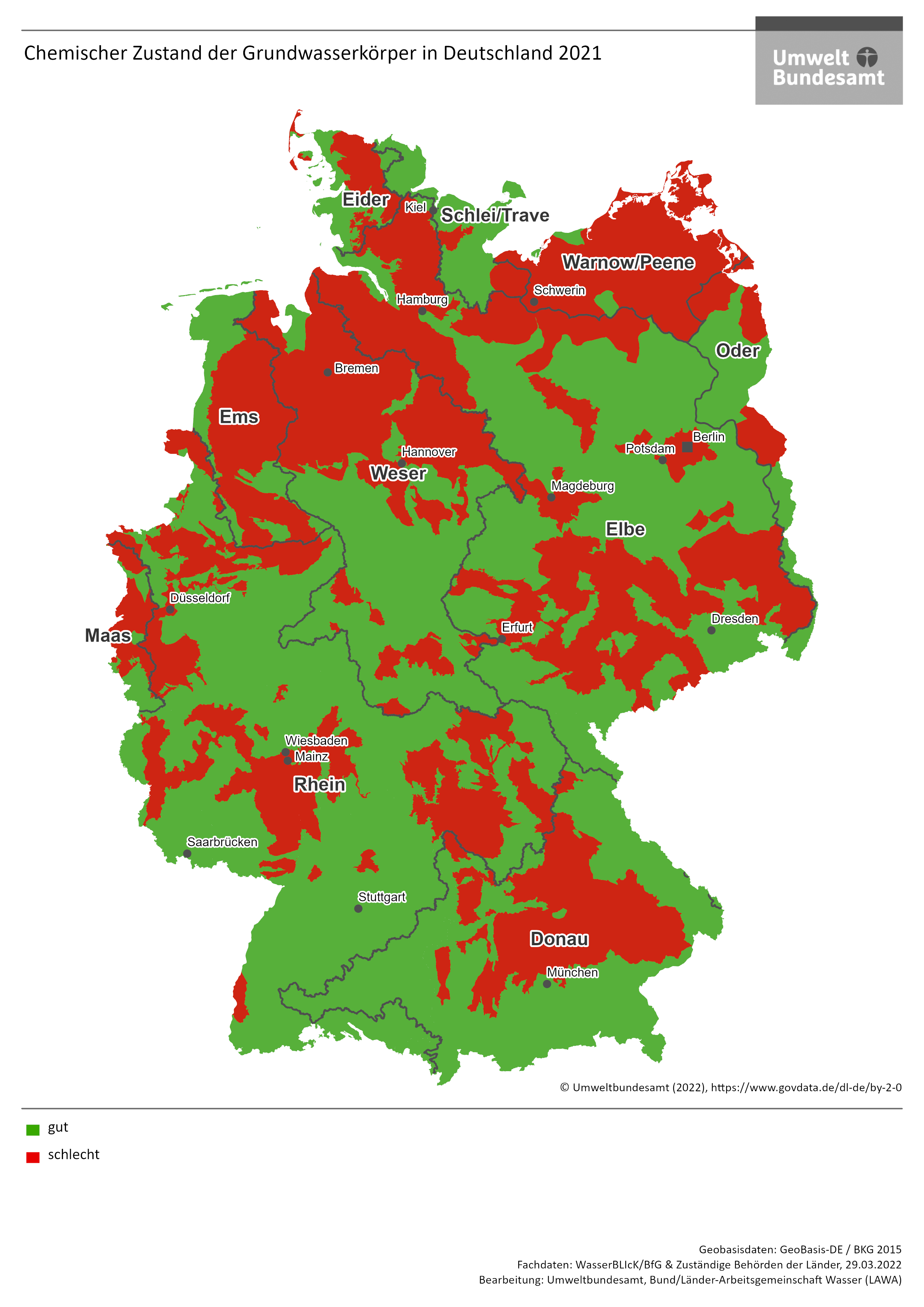 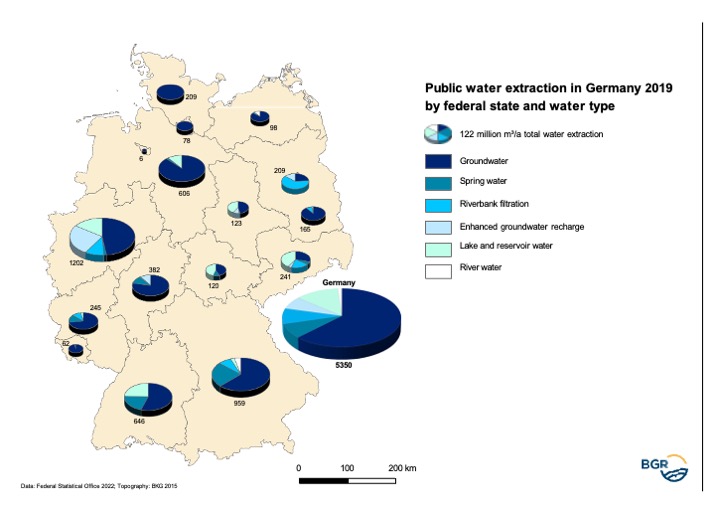 https://www.deutsche-rohstoffagentur.de/EN/Themen/Wasser/Produkte/Downloads/abb_oeff-wversorg_karte_pdf_en.pdf?__blob=publicationFile&v=4
https://www.umweltbundesamt.de/themen/wasser/grundwasser/zustand-des-grundwassers/chemischer-zustand-des-grundwassers
[Speaker Notes: More than 60% of drinking water from groundwater
33% of groundwater bodies are not in a good condition
11,400 protected areas for groundwater extraction]
Legal framework conditions for 
water protection
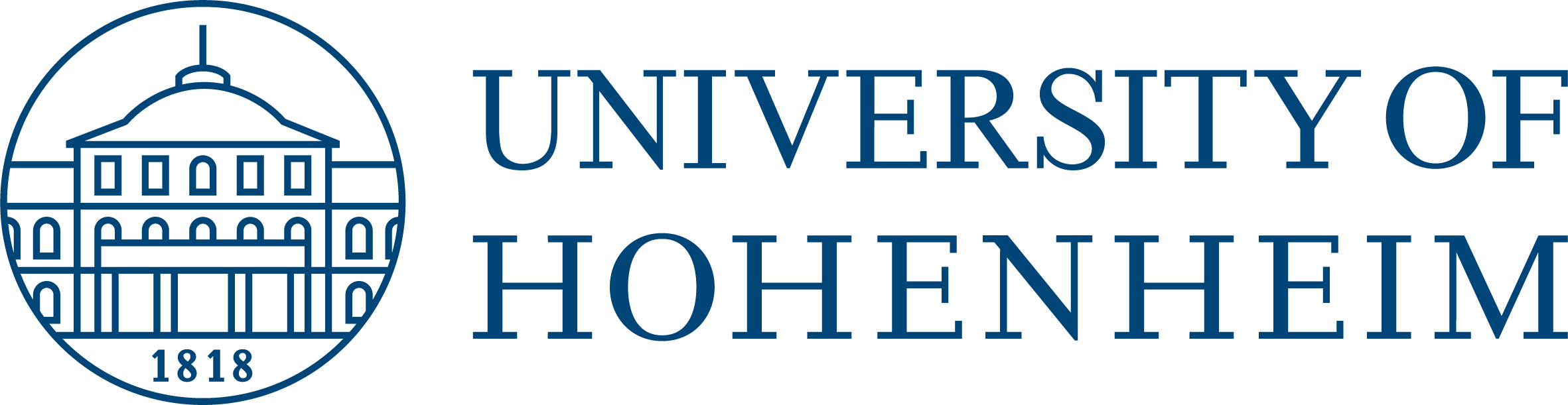 EU-Level
Germany
Federal Water Act
EU Water Framework Directive
Objective: Prevent degradation of the status of water bodies & achieve good chemical/quantitative status of groundwater
Surface Water Ordinance
Groundwater Ordinance
Fertilizer Act
Objective: Ensuring crop nutrition & maintaining soil fertility & preventing risks to humans/animals/environment & sustainable use of nutrients and avoiding losses to the environment
EU Nitrates Directive
Objective: Minimise nitrogen inputs from agricultural sources into ground and surface waters to sustainably improve water quality
Fertilizer Ordinance
Objective: Regulates good professional practice & reduction of material risks when using fertilisers

German Substance Flow Balance Ordinance
Objective: Regulation of the operational material flow balance to be prepared
8
[Speaker Notes: More than 60% of drinking water from groundwater
33% of groundwater bodies are not in a good condition
11,400 protected areas for groundwater extraction]
Common Agricultural Policy (CAP)
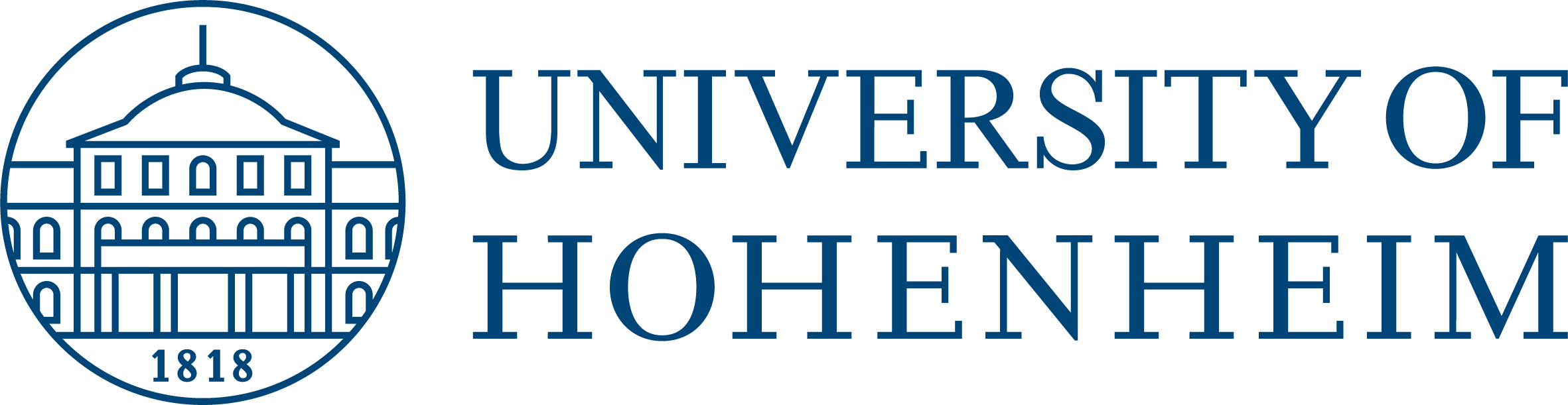 First and second pillar of the CAP include measures to support groundwater quality
Conditionality in the first pillar: GAEC (good agricultural and environmental condition), e. g. buffer zones along water bodies, prevention of erosion, minimum soil cover)
Agri-environmental measures in the second pillar of the CAP are state-specific, for instance precision farming, strip-till management in BW
9
[Speaker Notes: 100 Euro per hectare for strip tillage, e. g.]
Irrigation in Europe
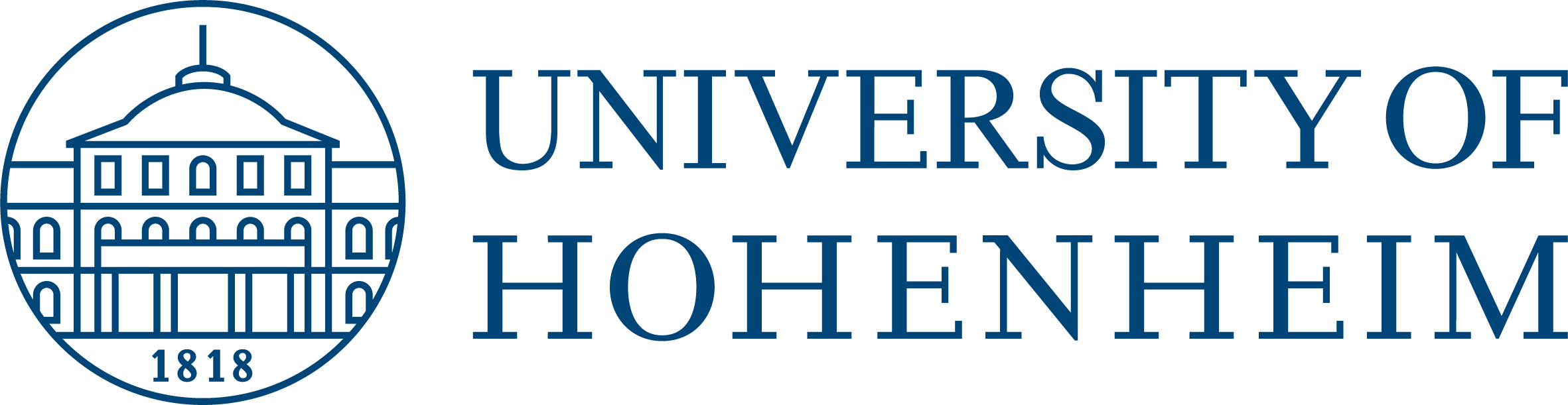 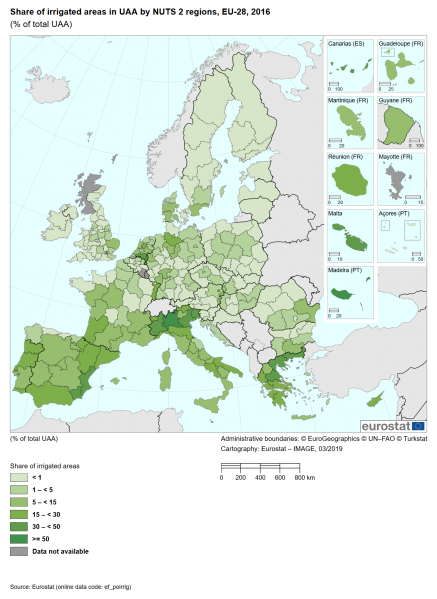 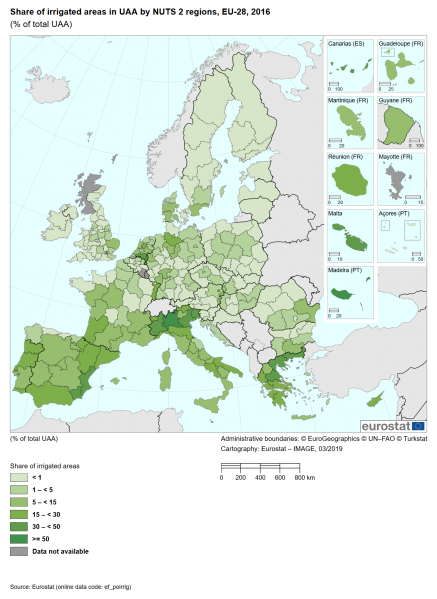 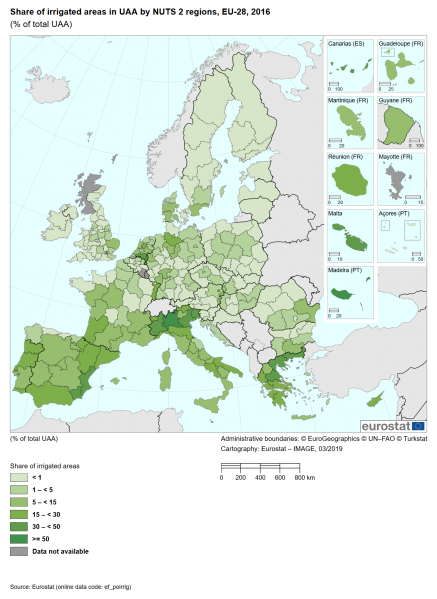 https://ec.europa.eu/eurostat/statistics-explained/images/4/49/Map2_Share_of_irrigated_areas_EU-28_2016.png
[Speaker Notes: ca. 10% of UAA can be used for irrigation in EU-27; 6% of UAA is irrigated; in Germany it is about 3,3% of UAA in 2022 and about 5% of UAA are ready for irrigation]